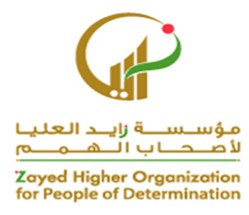 - حل المتاهات المعقدة
مقدم الهدف: وفاء بخيت بولس
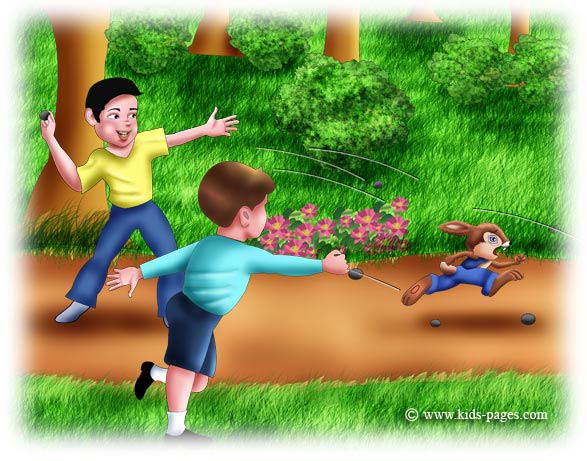 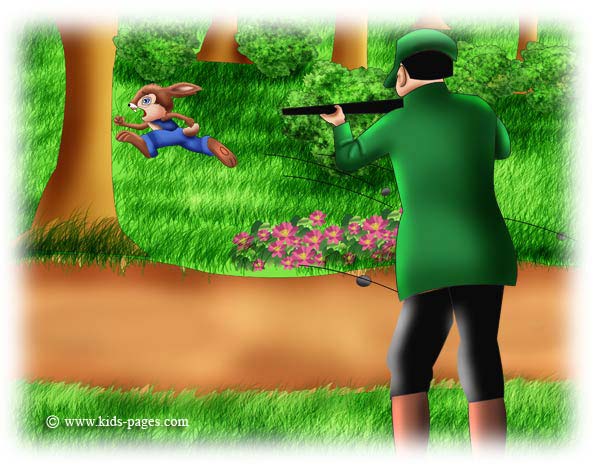 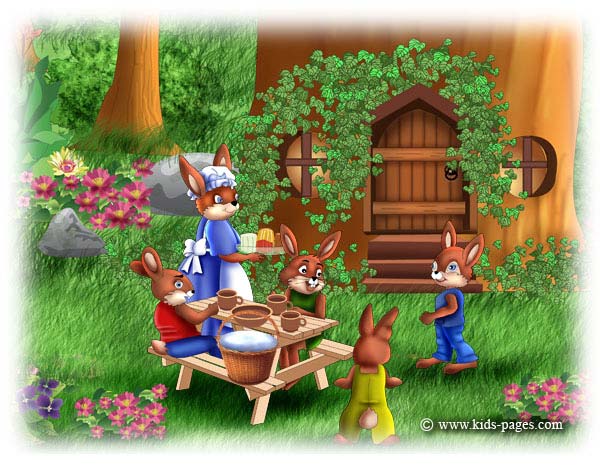 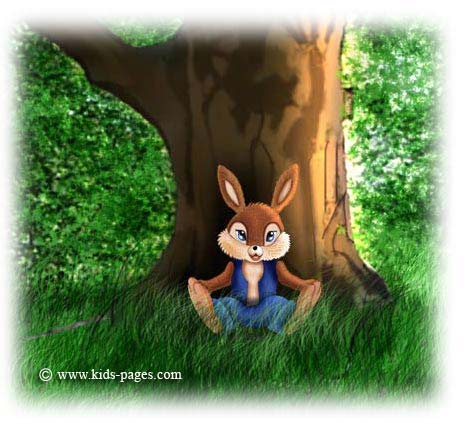 This Photo by Unknown Author is licensed under CC BY-NC-ND
23 August 2020
2
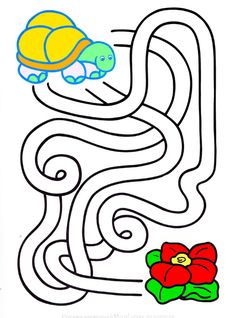 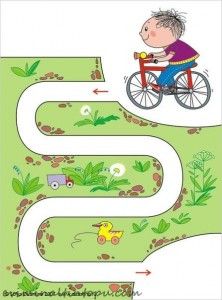 https://www.youtube.com/watch?v=2LaIBgvzIRY
23 August 2020
3
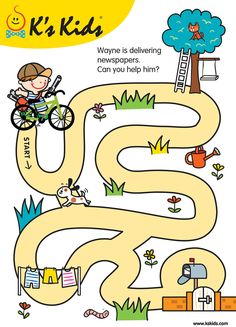 23 August 2020
4
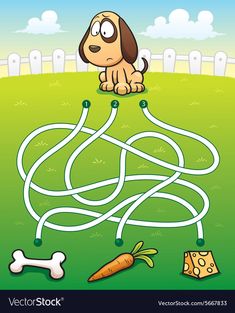 23 August 2020
5
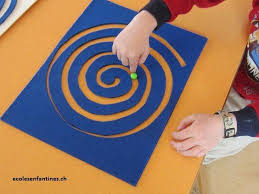 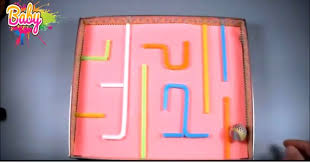 https://www.youtube.com/watch?v=2LaIBgvzIRY
23 August 2020
6
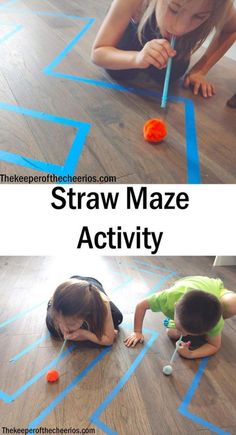 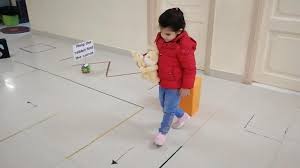 https://www.youtube.com/watch?v=t5-8yQytLe8
الأستمتاع بالأنشودة الغنائية
23 August 2020
7
-- حل المتاهات المعقدة
تعريف المتاهة
هي شبكة ( بسيطة إلى معقدة حسب مستواها)  من الممرات حيث يجب 
على المرء إيجاد طريقه بداخلها للوصول إلى هدفه أو الخروج منها. 
و يعرفها أحد علماء الأعصاب على إنها تحدي لأحد اهم المهارات لدينا و هي القدرة 
على خلق إدراك للمحيط من حولنا و خريطته و القدرة على التحرك من خلال إدراك هذه الخريطة
ماما
23 August 2020
8
- حل المتاهات المعقدة
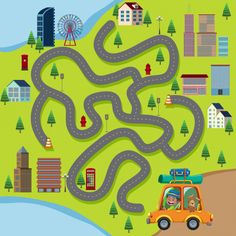 9
نشاط فنى عمل سيارات للسير فى المتاهات .
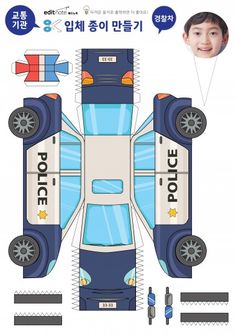 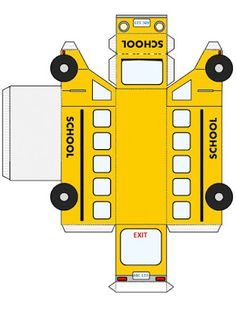 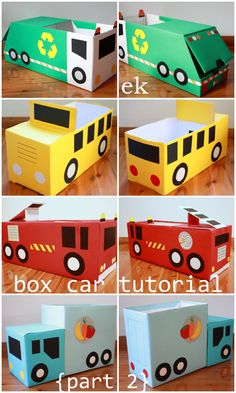 10
- حل المتاهات المعقدة
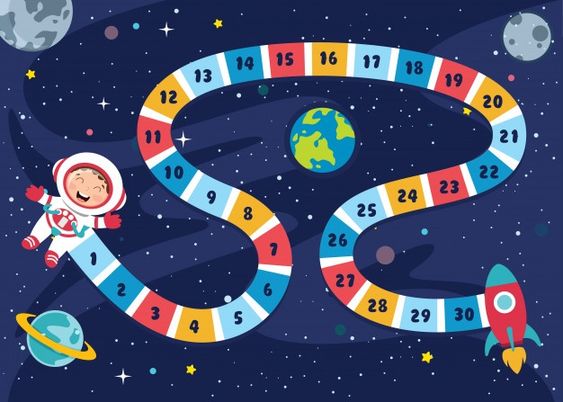 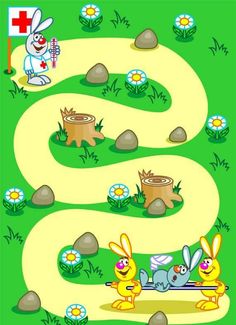 11
- حل المتاهات المعقدة
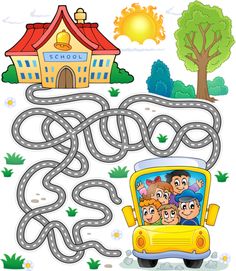 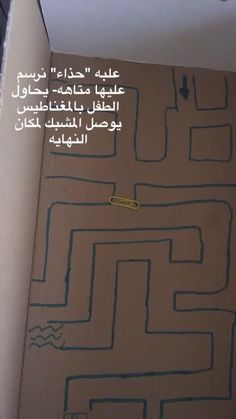 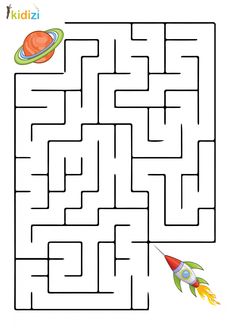 12
- حل المتاهات المعقدة
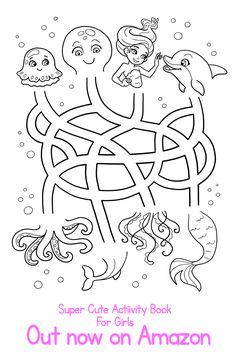 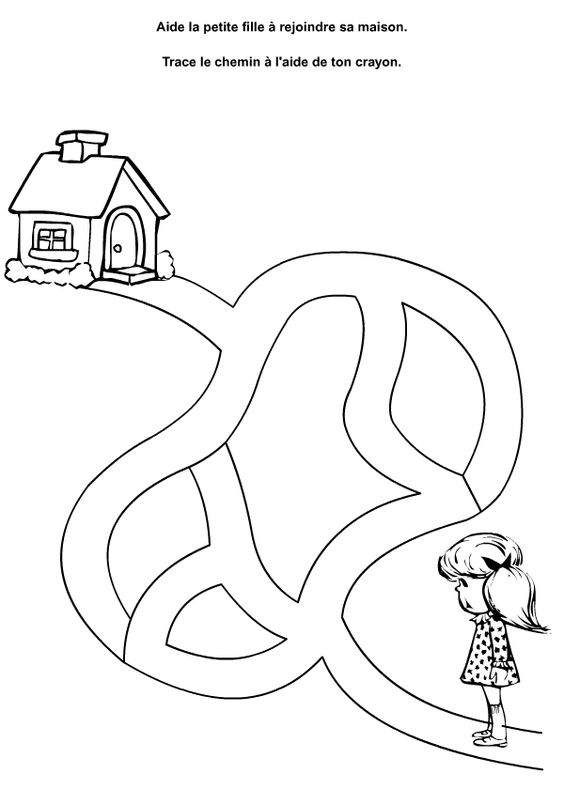 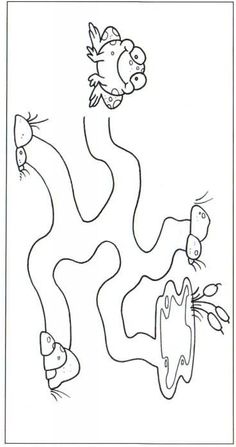 13